Paard en ezel
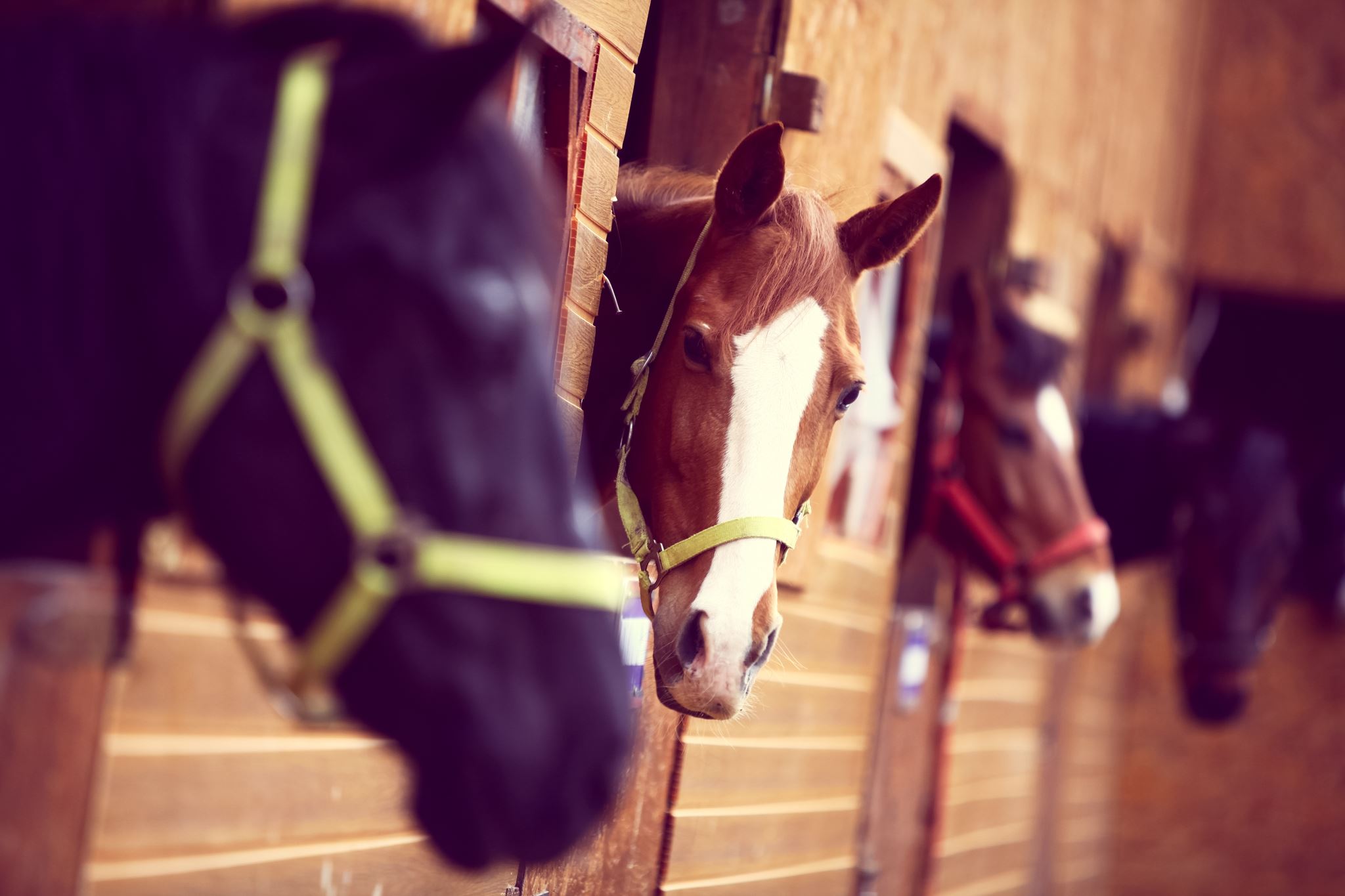 Les 4
Deze les
Leerdoelen
Buiten huisvesting
Paddock Paradise
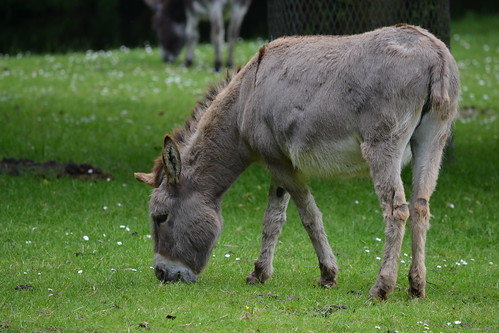 Verschillende looproutes voor de dieren
Meerdere voer en waterplaatsen
Beweging wordt gestimuleerd
Wel altijd voldoende schuilmogelijkheid
Deze foto van Onbekende auteur is gelicentieerd onder CC BY-SA
Paarden/ezel stal
Moet altijd ruim, schoon, droog en licht genoeg zijn
Goede ventilatie heel belangrijk
GEEN tocht
Paard moet contact houden met soortgenoten
Voldoende ruimte? Dan kunnen merries en ruinen (gecastreerd) bij elkaar
Verrijking belangrijk
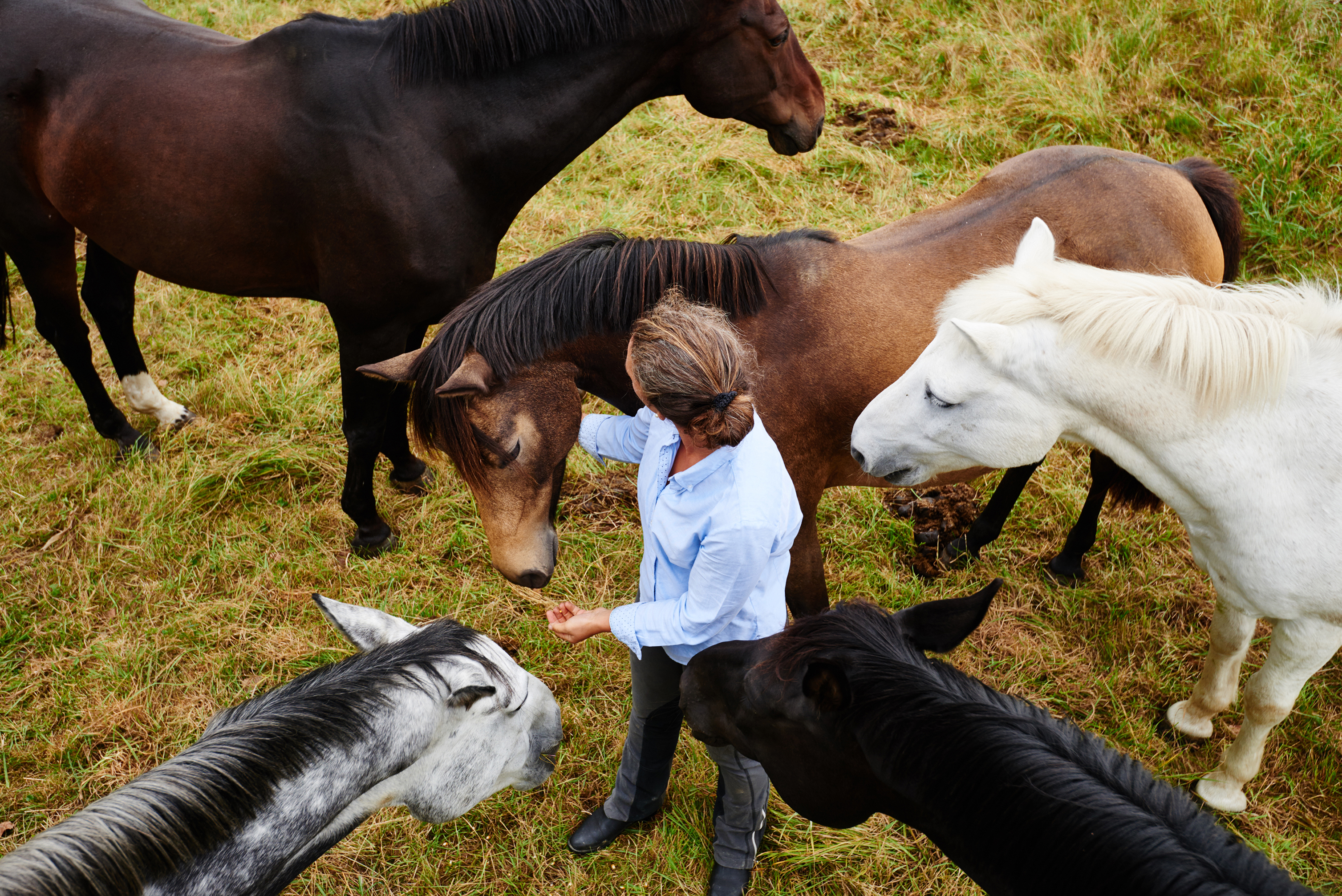 Opdracht
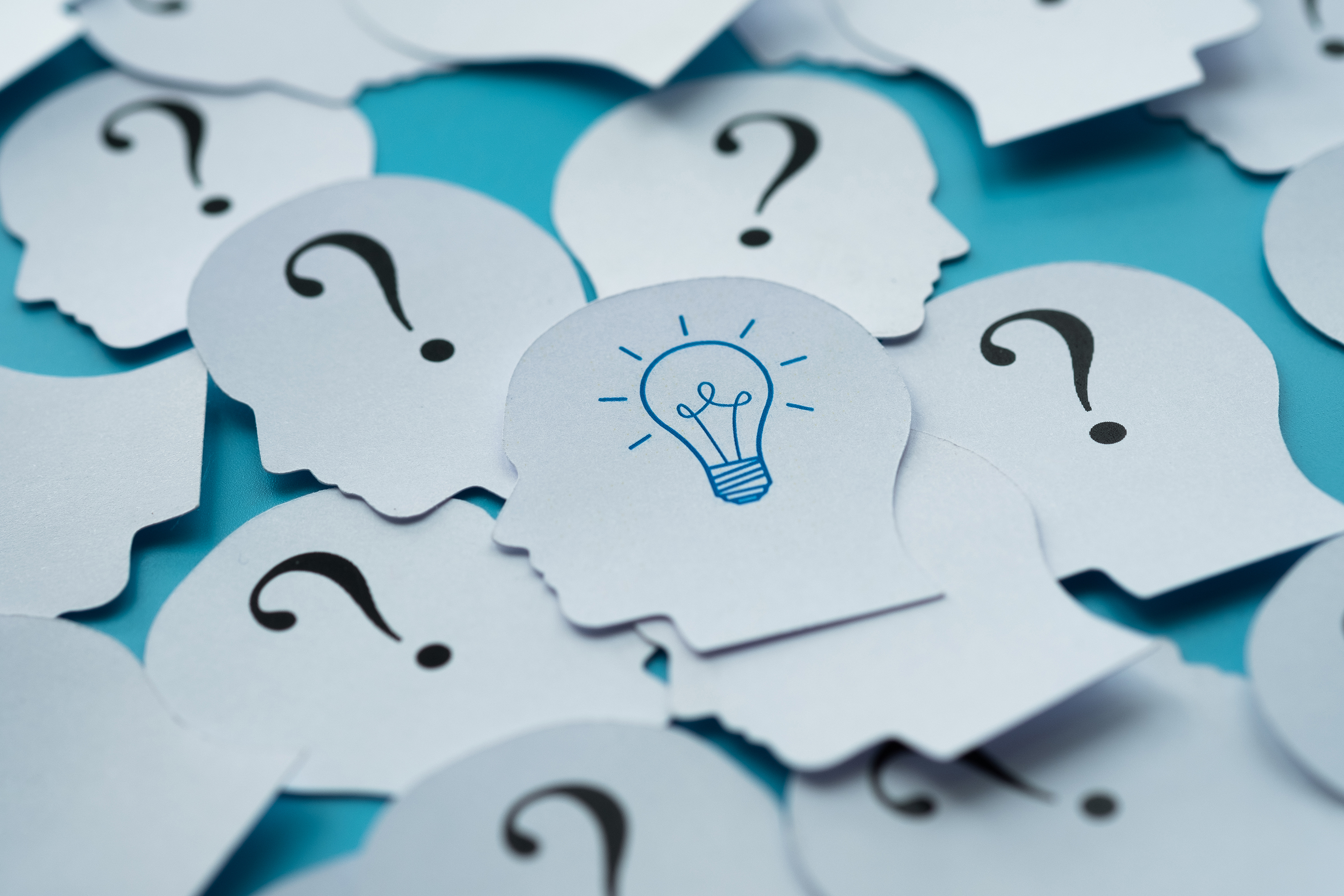 Take your pick

 2 teams ‘strijden’ tegen elkaar
Om de beurt een vraag kiezen: makkelijk, gemiddeld of moeilijk
Je krijgt een vraag uit de categorie, wanneer de vraag goed is krijg je een punt. 
Vraag fout? Punt naar andere team